1
Угадай месяц!
В каком месяце дети 
идут в школу?
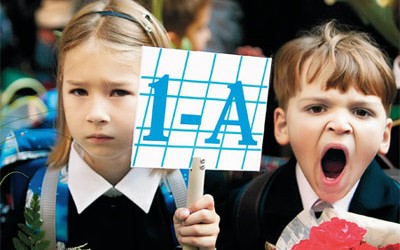 1. в сентябре
2. в декабре
3. в январе
НАЗАД
2
Угадай месяц!
Какой самый короткий 
месяц в году?
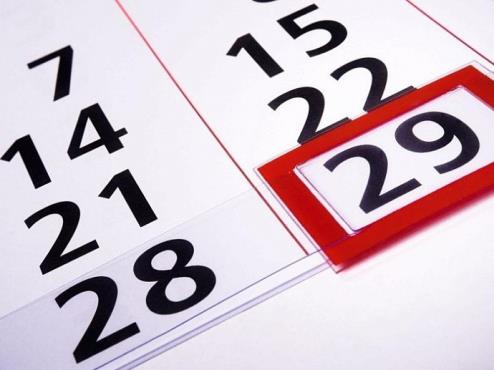 1. март
2. май
3. февраль
НАЗАД
3
Угадай месяц!
Какой месяц начинает год?
1. декабрь
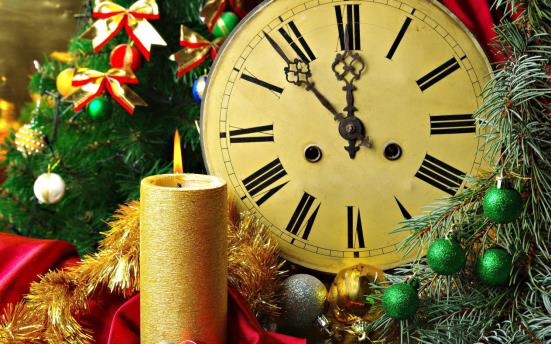 2. сентябрь
3. январь
НАЗАД
1
Когда это бывает?
Прилетают снегири
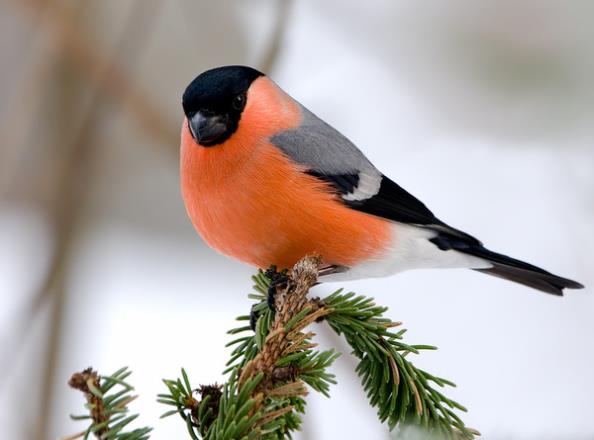 1.зимой
2.весной
3.летом
НАЗАД
2
Когда это бывает?
Созревают ягоды
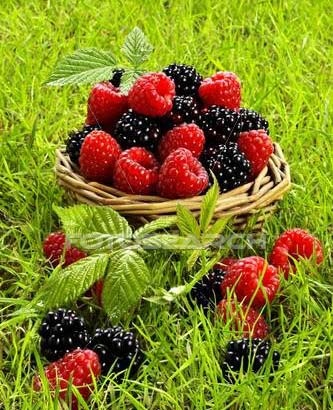 1.зимой
2.весной
3.летом
НАЗАД
3
Когда это бывает?
Распускаются подснежники
1.зимой
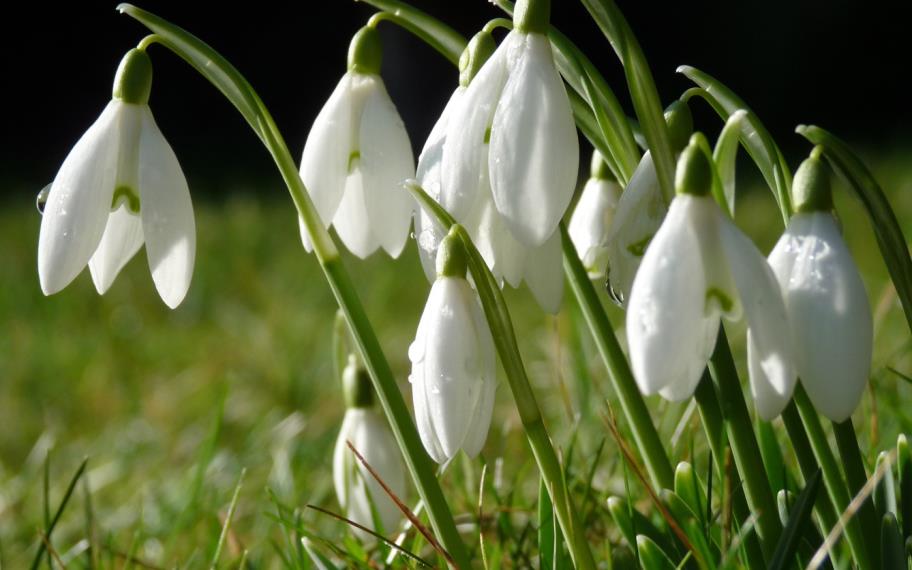 2.весной
3.летом
НАЗАД
1
Отгадай загадку!
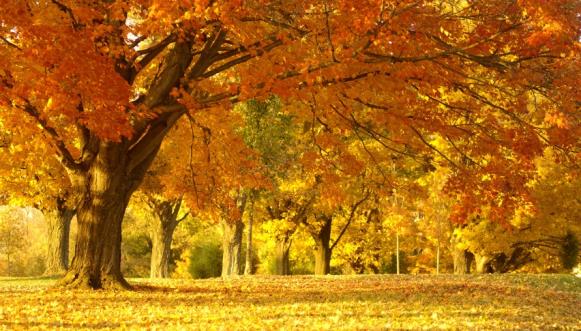 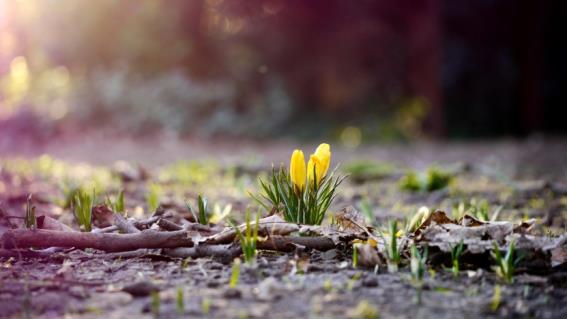 ВЕСНА
Я раскрываю почки, 
В зеленые листочки. Деревья одеваю, Посевы поливаю, Движения полна, 
Зовут меня …
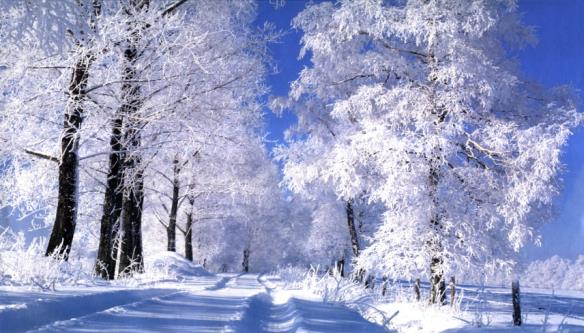 НАЗАД
2
Отгадай загадку!
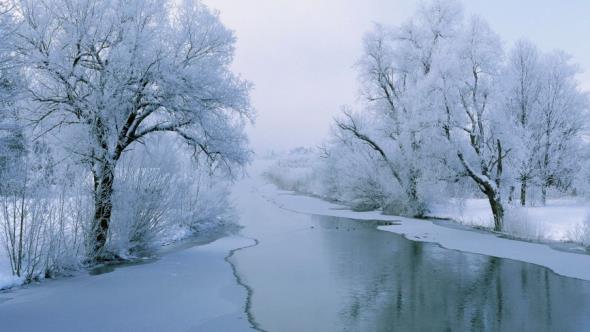 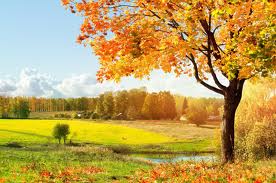 ЗИМА
Дел у меня не мало – 
Я белым одеялом 
Всю землю укрываю, 
В лед реки убираю, 
Белю поля, дома, 
Зовут меня…
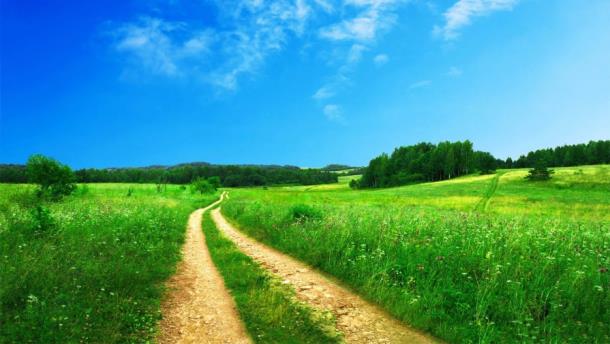 НАЗАД
3
Отгадай загадку!
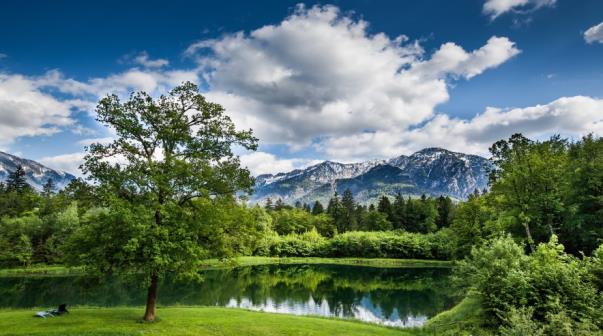 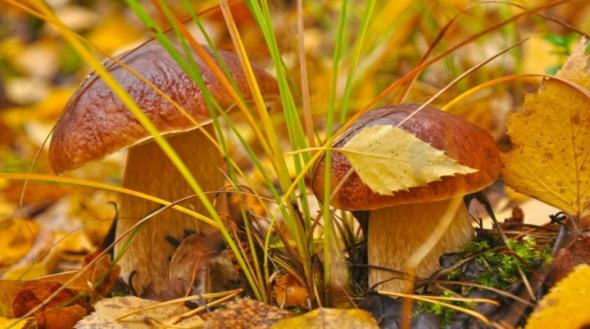 ОСЕНЬ
Несу я урожаи, 
Поля вновь засеваю, Птиц к югу отправляю, Деревья раздеваю, 
Но не касаюсь сосен 
И елочек. Я …
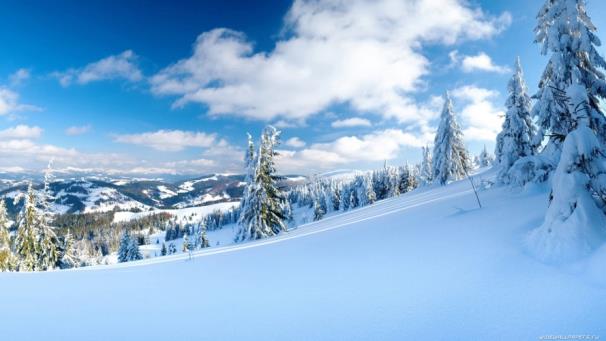 НАЗАД